Three examples of application of Sussix
Data from simulations        sensitivity
Data from measurements  frequency resolution
Data from simulations
HEADTAIL simulation data:
Interaction of a bunch of macroparticles with a localized broadband impedance
8192 simulated turns
Looking for coherent tune shift and transverse mode coupling instabilities
In this case possibility to compare with an analytical code MOSES 

For more details, see http://library.epfl.ch/theses/?nr=4585
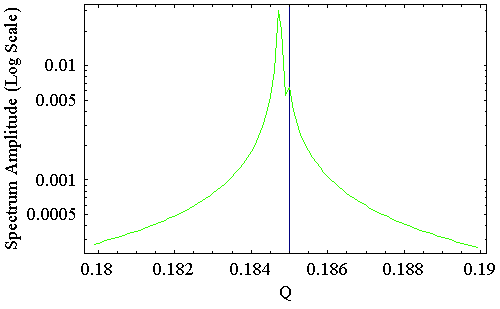 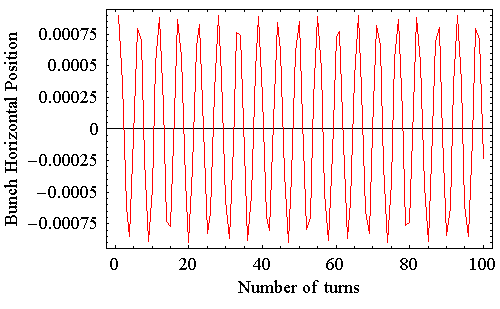 Methods :  What to do with HEADTAIL outputs ?
Extract the position of the centroid of the bunch (vertical or horizontal) turn after turn  simulated BPM signal
Apply a classical FFT to this simulated BPM signal (x)
Apply SUSSIX* to this same simulated BPM signal (actually x – j x x’ )
Translate the tune spectrum by Qx0=0 and normalize it to Qs
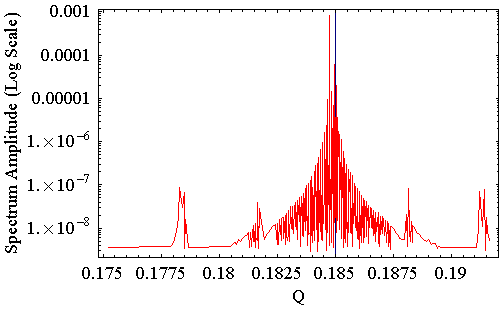 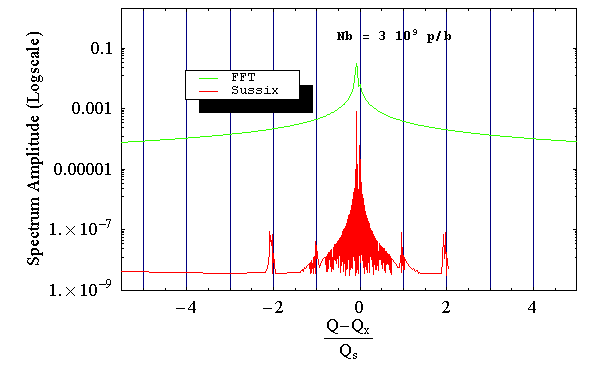 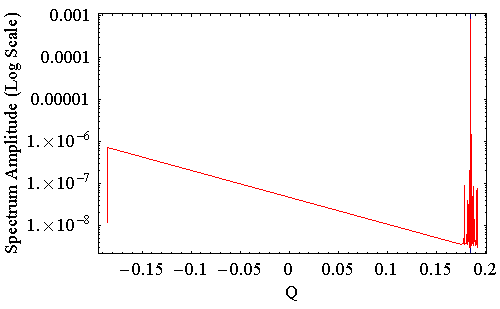 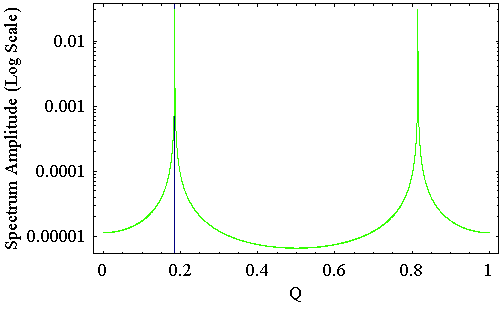 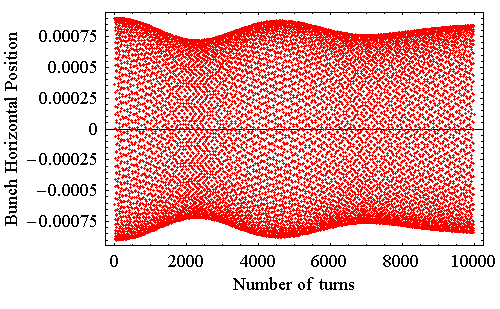 (*)  Sussix code : R. Bartolini, F. Schmidt, SL Note 98-017AP,  CERN 1998
     Theory behind Sussix :  R. Bartolini, F. Schmidt, LHC Project Report 132, CERN 1997
		J. Laskar et al., Physica D 56, pp. 253-269 (1992)
Another visualization of the tune spectrum
for Nb = 3 109 p/b (Ib = 0.02 mA)
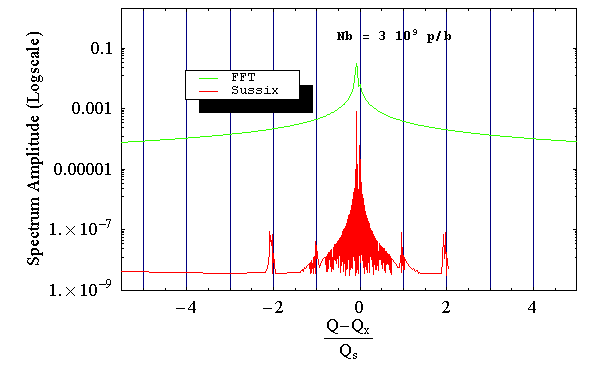 Displaying the Sussix spectrum on one line per bunch intensity
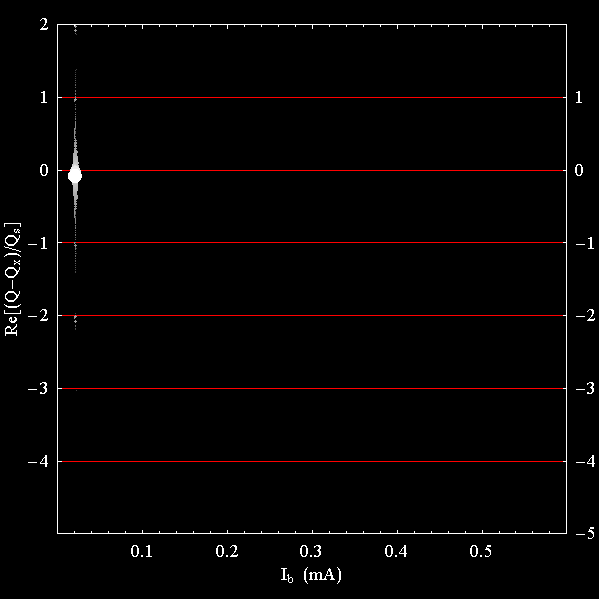 The dots are brighter and bigger if the amplitude is larger
Another visualization of the tune spectrum
for Nb = 48 109 p/b (Ib = 0.33 mA)
Displaying the Sussix spectrum on one line per bunch intensity
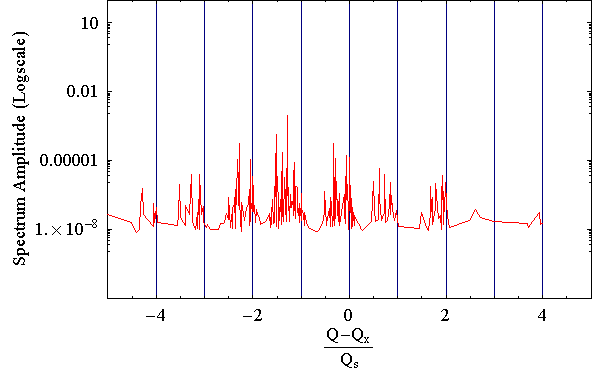 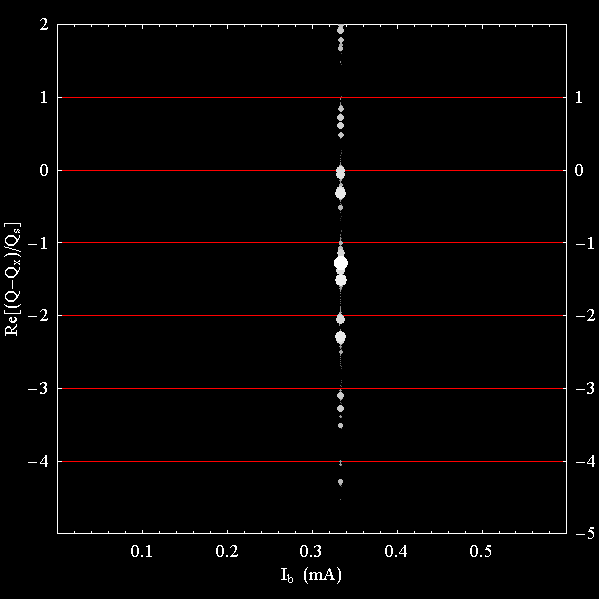 The dots are brighter and bigger if the amplitude is larger
FFT
SUSSIX
SPS with high currents: What do HEADTAIL simulations predict?
HEADTAIL simulated coherent bunch transverse position at a BPM location
HEADTAIL simulation parameters:
 Broadband impedance
 Round beam pipe
 No space charge, no spread, no chromaticity
 Linear longitudinal restoring force
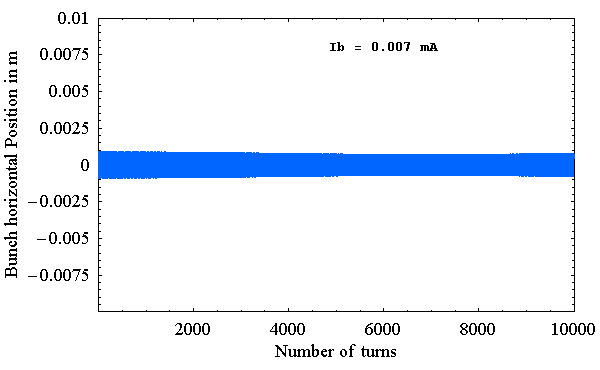 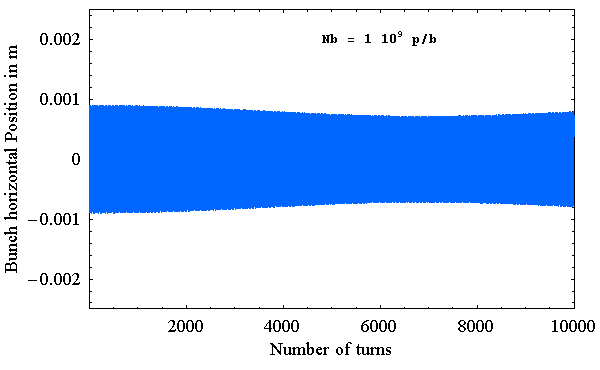 HEADTAIL Simulated mode spectrum
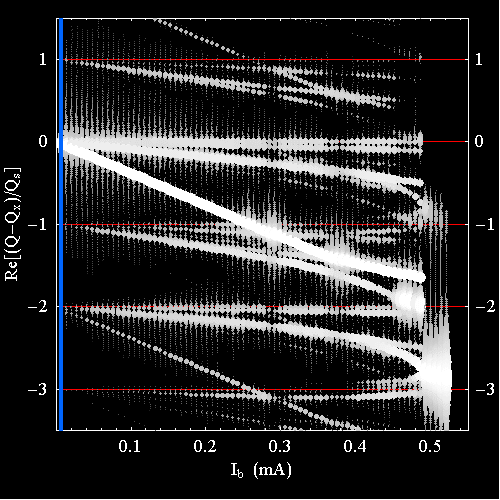 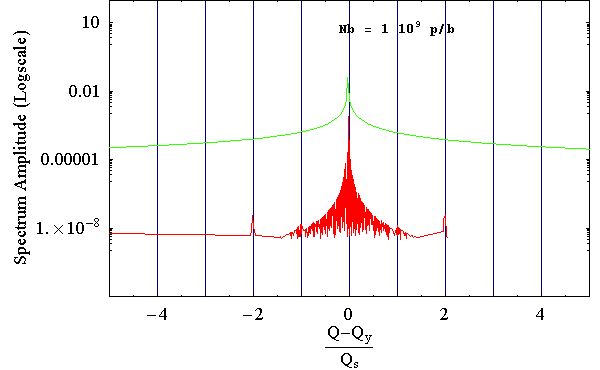 FFT
or
SUSSIX
 Transverse modes are observed to shift, couple and decouple with current
HEADTAIL predicts a TMCI: large coupling between transverse modes -2 and -3
Tune shift with beam intensity
Benchmark of HEADTAIL simulations with MOSES analytical calculations
MOSES and HEADTAIL mode spectra Vs current
HEADTAIL and MOSES parameters:
 Broadband impedance
 Round beam pipe
 No space charge, no spread, no chromaticity
 Linear longitudinal restoring force
MOSES and HEADTAIL growth rate Vs Current
instability threshold
 Very good agreement between MOSES and HEADTAIL
 Very good resolution  of sidebands by SUSSIX. even for low intensities
Data from measurements
LHC measured data
BBQ signals when moving collimators in 2010
Transverse damper data during scrubbing run 2011

For more details, see http://library.epfl.ch/theses/?nr=4585
B2: effect on vertical tune shift of moving IR7 collimators (2010)
 Vertical tune shift prediction when moving IR7 from 15 to 5  (ZBASE model with measured      collimator settings and Sacherer formula with measured beam settings):      Qy (theory) ~ -2.0 10-4
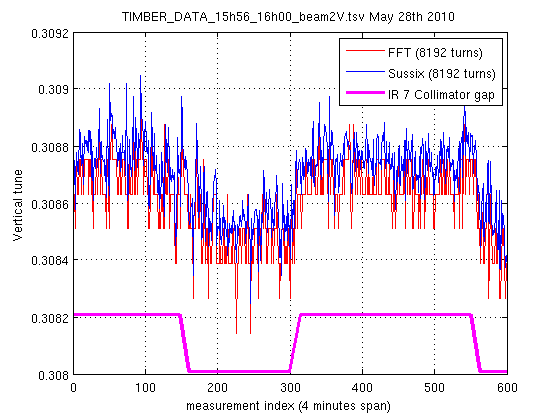 Std(sussix)=0.6 10-4
Std(fft)=0.7 10-4
out (15 )
out
in (5 )
in
 The tune shift is indeed correlated to the collimator position, and Qy (meas.) ~ -2.4 10-4
 SUSSIX  resolution is a bit better than FFT but not so much gain as in simulations.
Transverse damper pickup data (2011)
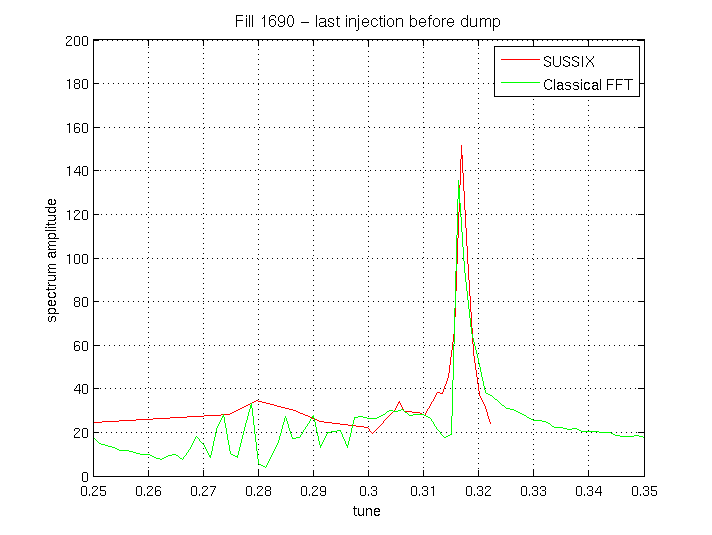 73 turns of bunch by bunch data are available from the application of Riccardo  de Maria. Very low frequency resolution of the FFT. Can SUSSIX be trusted with such a small number of turns?
Some things I observed as a user:

 for the same number of turns, SUSSIX has  higher resolution and higher sensitivity than the classical FFT, in particular if the complex signal can be used as input.
-> Very nice tool!!!!

However it should not be used in all cases as:

 SUSSIX is slower than the FFT
 SUSSIX is very slow for large number of turns
 SUSSIX can give strange results when the motion is exponentially growing



 SUSSIX is used heavily in the LHC python-based beta-beat applications for SPS and LHC .

- FFT is present by default or as a library in most  codes and languages, while SUSSIX is not 
   (yet).